Voorbeeld
Arbeidsmarkt
Productiefactor Arbeid
Vraag
Aanbod
Bedrijven vragen arbeid

WERKGELEGENHEID
Personen bieden hun arbeid aan

BEROEPSBEVOLKING
Qv
loon
Vraaglijn daalt:
hoe lager het loon, hoe aantrekkelijker arbeid voor bedrijven wordt, hoe hoger de vraag naar arbeid
Aanbodlijn stijgt:
hoe  hoger het loon, des te aantrekkelijker het is om je aan te bieden als arbeidskracht
Qa
L*
hoeveelheid arbeid
Model vs Werkelijkheid
Model gaat uit van:
 homogeen product, 
volledige informatie en
een onzichtbaar prijsmechanisme: vraag en aanbod leiden tot een evenwichtsprijs, het loon
In werkelijkheid:
is arbeid een heterogeen product
is er informatie-ongelijkheid
komt loon tot stand via onderhandeling
Onderhandeling
Lonen komen tot stand via onderhandeling
individueel; tussen werkgever en werknemers
collectief (CAO); tussen werkgevers(organisaties) en vakbonden
Uitkomst onderhandeling is afhankelijk van sterkte onderhandelingspositie:
als werkgevers moeite hebben om geschikt personeel te vinden, gaan de lonen flink omhoog (werknemers sterke onderhandelingspositie)
als de werkloosheid fors omhoog gaat, gaan de lonen niet/nauwelijks omhoog(werkgevers sterke onderhandelingspositie)
Ruime arbeidsmarkt
Relatief veel aanbod van arbeid
Dus een hoge(re) werkloosheid


Onderhandelingspositiewerknemers zwak



Relatief lage loonstijgingen
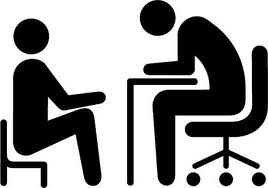 vraag(werkgever)
aanbod
(beroepsbevolking)
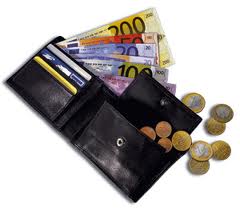 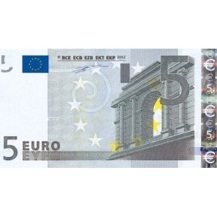 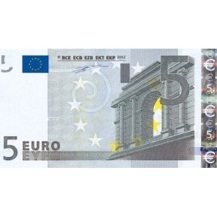 +
Krappe arbeidsmarkt
Relatief veel vraag naar arbeid
Dus (relatief) veel openstaande vacatures

Onderhandelingspositiewerknemers sterk



Relatief hoge loonstijgingen
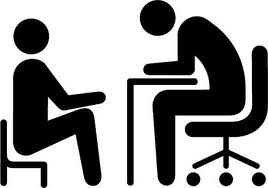 vraag(werkgever)
aanbod
(beroepsbevolking)
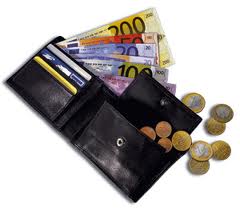 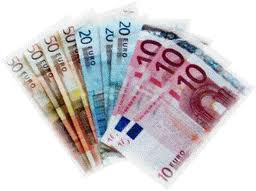 +
Ruimte op de arbeidsmarkt
Enkele belangrijke factoren die de ruimte op de arbeidsmarkt beïnvloeden:
aan de vraagkant
Economische groei / Bestedingen
Concurrentiepositie (loonkosten per product)
(diepte) investeringen
aan de aanbodkant
Verschil nettoloon / uitkering
Kosten kinderopvang & maatschappelijke opvatting over tweeverdieners
Economische groei / Bestedingen
consumenten
vertrouwen
rente (op leningen)
BESTEDINGEN
PRODUCTIE
Qv  Arbeid
+
+
stijgen
stijgt
stijgt
lagere belastingen
Concurrentiepositie
LOONKOSTEN
+
stijgen
CONCURRENTIE-POSITIE
LOONKOSTENPER PRODUCT
EXPORT
-
+
stijgen
verslechterd
daalt
-
+
ARBEIDS-PRODUCTIVITEIT
PRODUCTIE
daalt
daalt
+
Qv  Arbeid
daalt
Investeringen
1
INVESTERING
BESTEDINGEN
PRODUCTIE
Qv  Arbeid
+
+
+
stijgen
stijgen
stijgt
stijgt
2
Kapitaal vervangt Arbeid
INVESTERING
ARBEIDS-PRODUCTIVITEIT
Qv  Arbeid
daalt
-
minder mensen voor zelfde productie
stijgen
stijgt
+
3
CONCURRENTIE-POSITIE
Qv  Arbeid
stijgt
+
meer afzet in buitenland
verbeterd
4
INVESTERING
PRODUCTIE-CAPACITEIT
voorkomt toekomstig (structureel) tekort aan arbeidsplaatsen
+
+
stijgen
stijgt
Via de aanbodkant
UITKERING verlagen t.o.v.LOON
KOSTEN KINDEROPVANG verlagen
Qa  Arbeid stijgt
Werken aantrekkelijker
Participatiegraad stijgt
Arbeidskorting (ink.)belasting verhogen